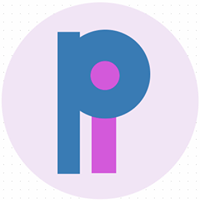 Project Imagine
200 girls and counting...
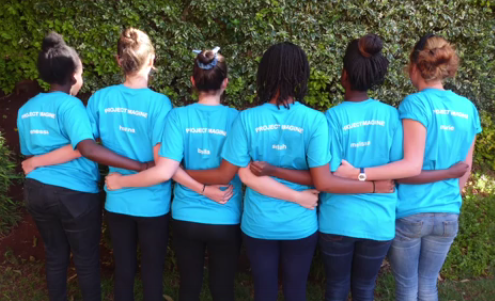 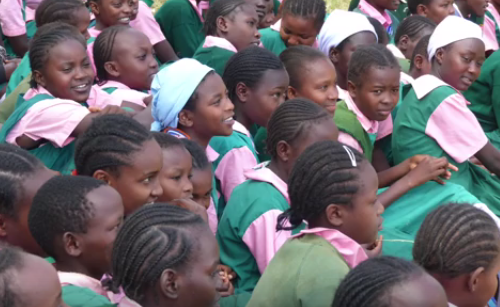 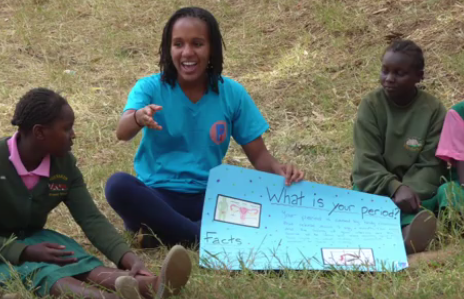 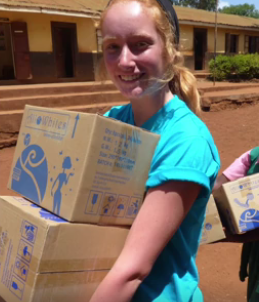 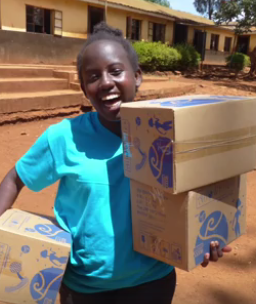 Who Are We?
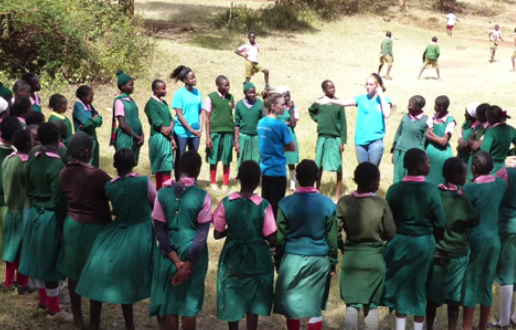 Summary
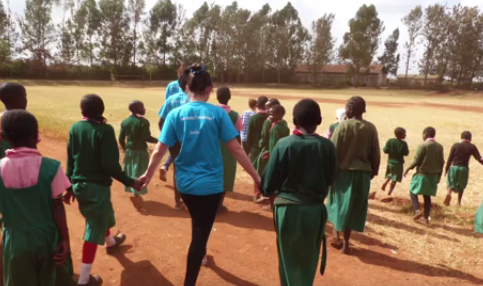 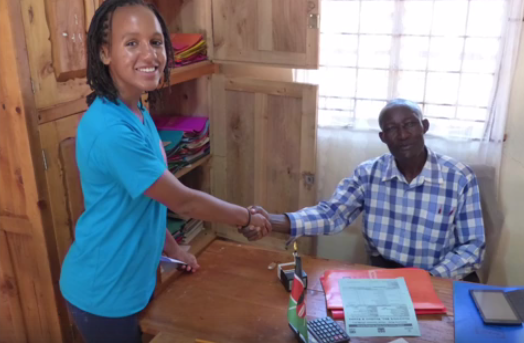 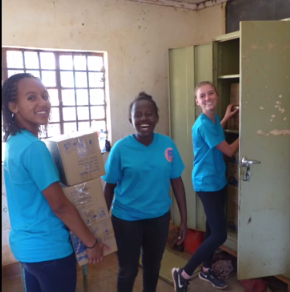 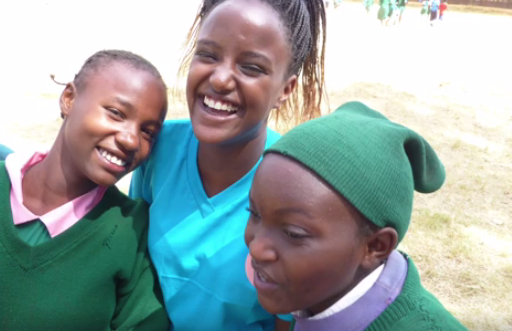 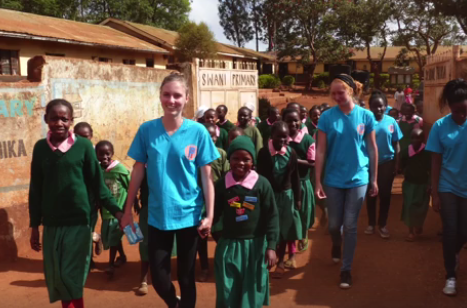 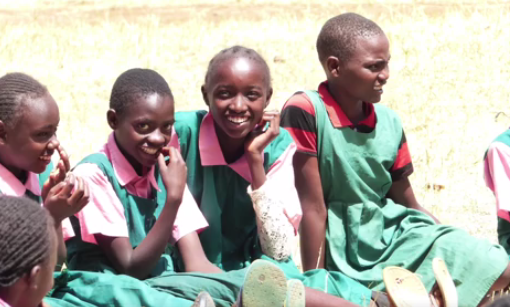 Why Is This Important?
1
2
3
Absenteeism
Child Marriage
and/or Pregnancy
Basic Human Right
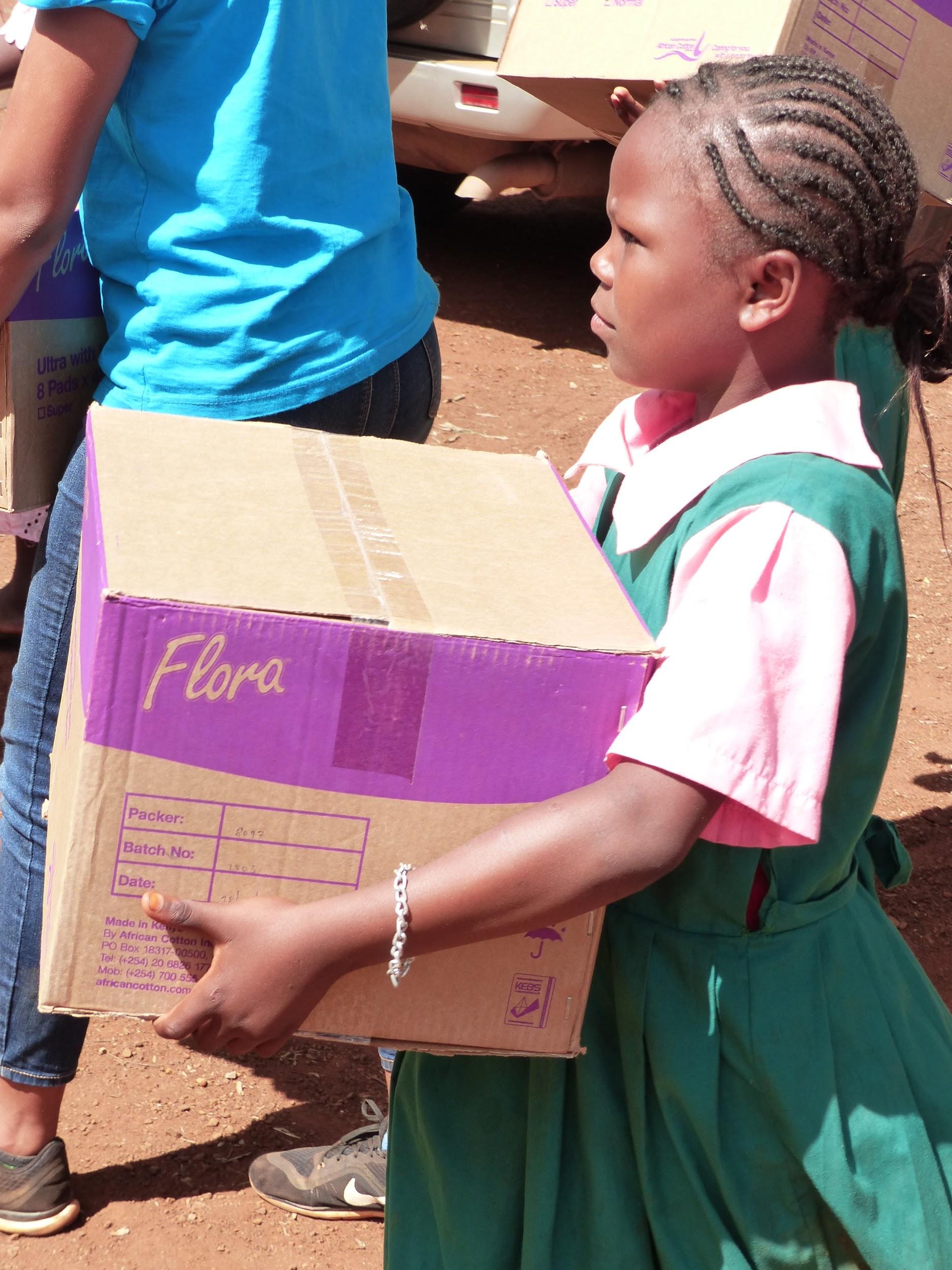 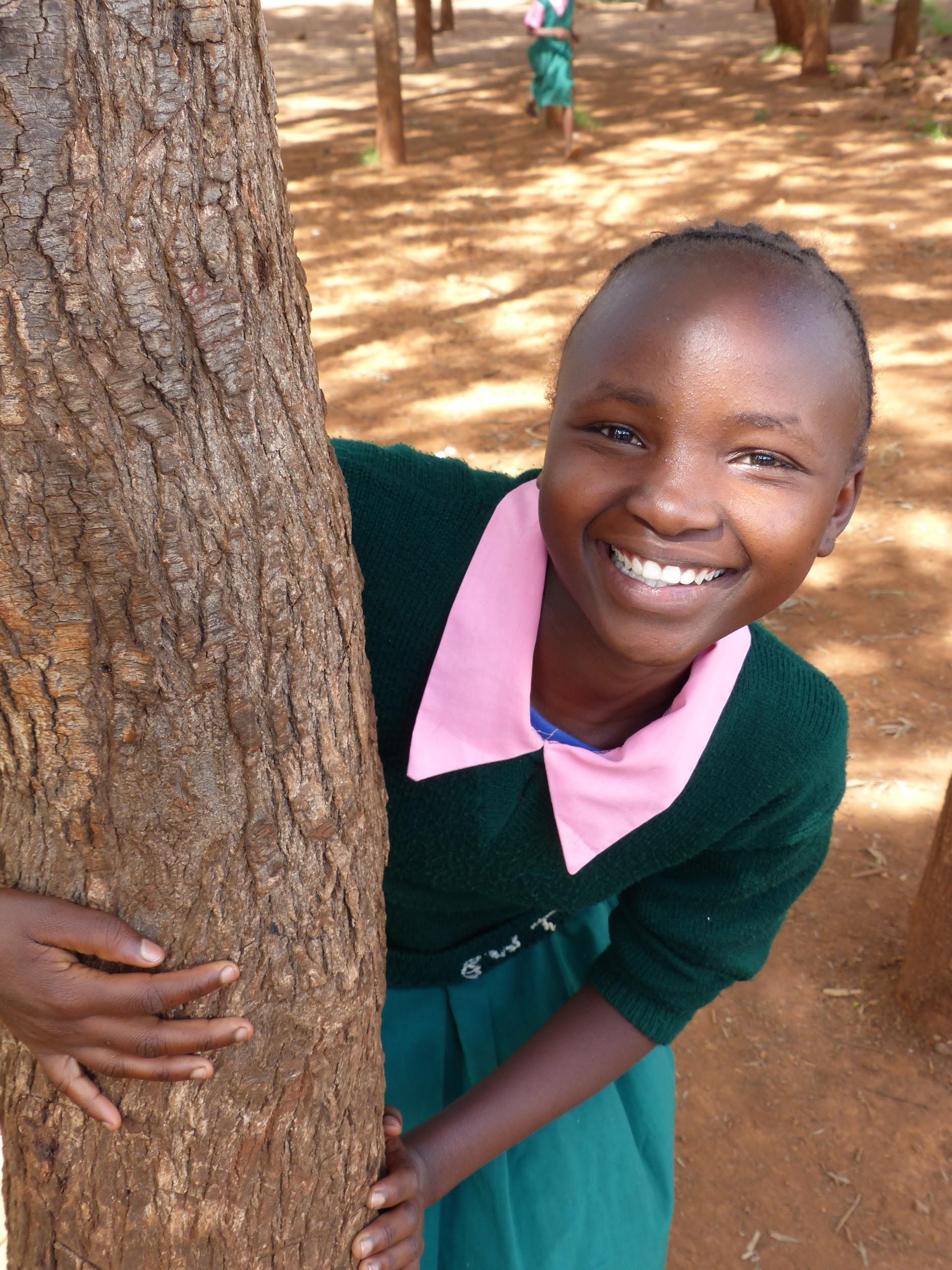 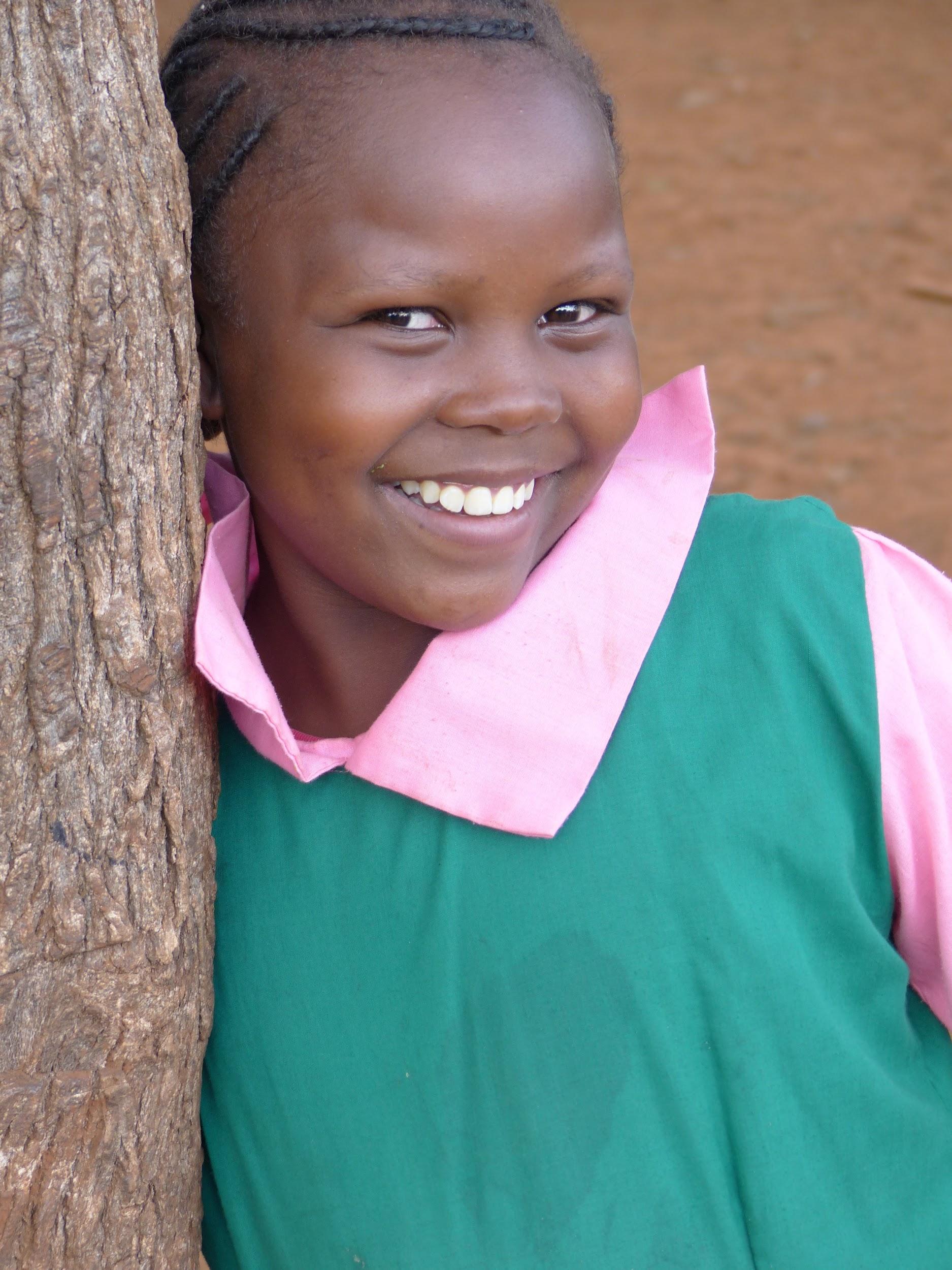 Swani Primary!
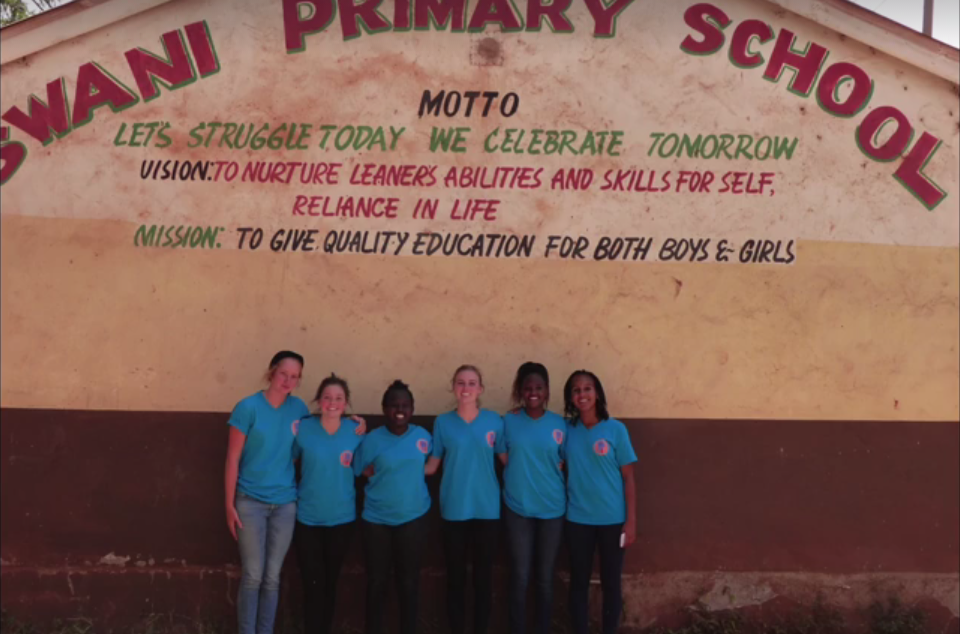 [Speaker Notes: Ok we really got Swani Primary connected quite closely to Adam, so do you want to bring this up?]
So far we have...
Distributed for 5 school terms (1 ⅔ school year)
Distributed over 36,000 sanitary pads to the approx. 200 girls in Class 6,7,8
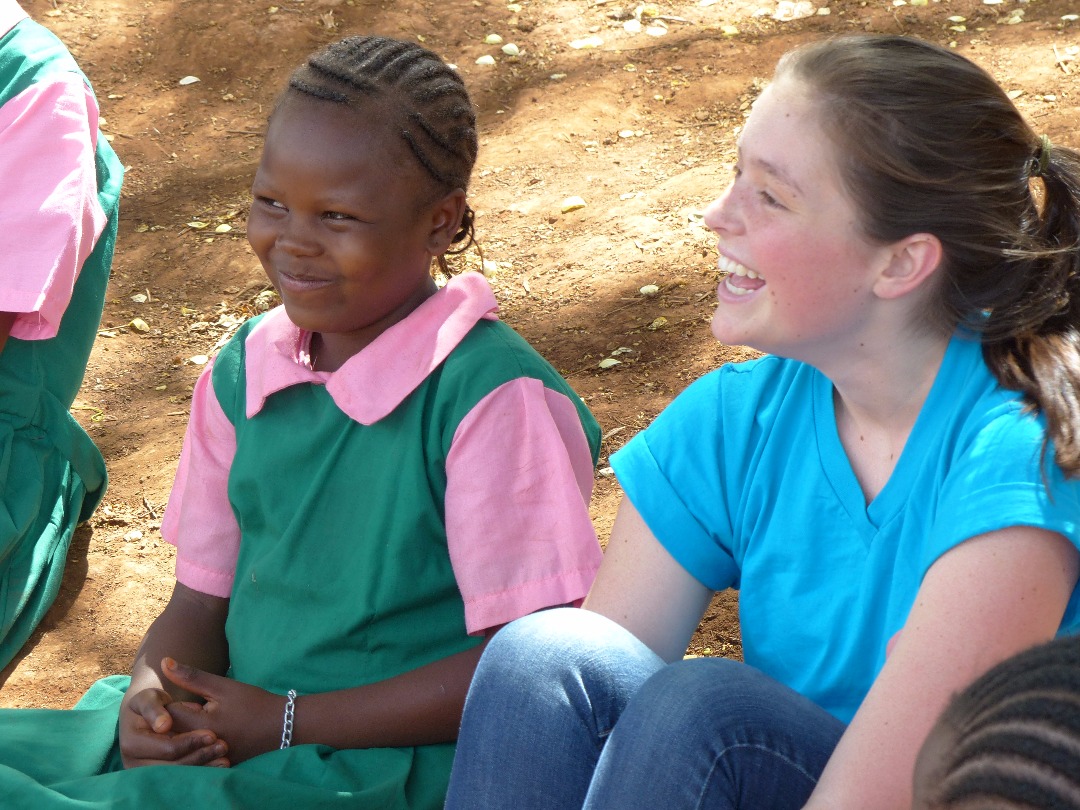 We need you!!
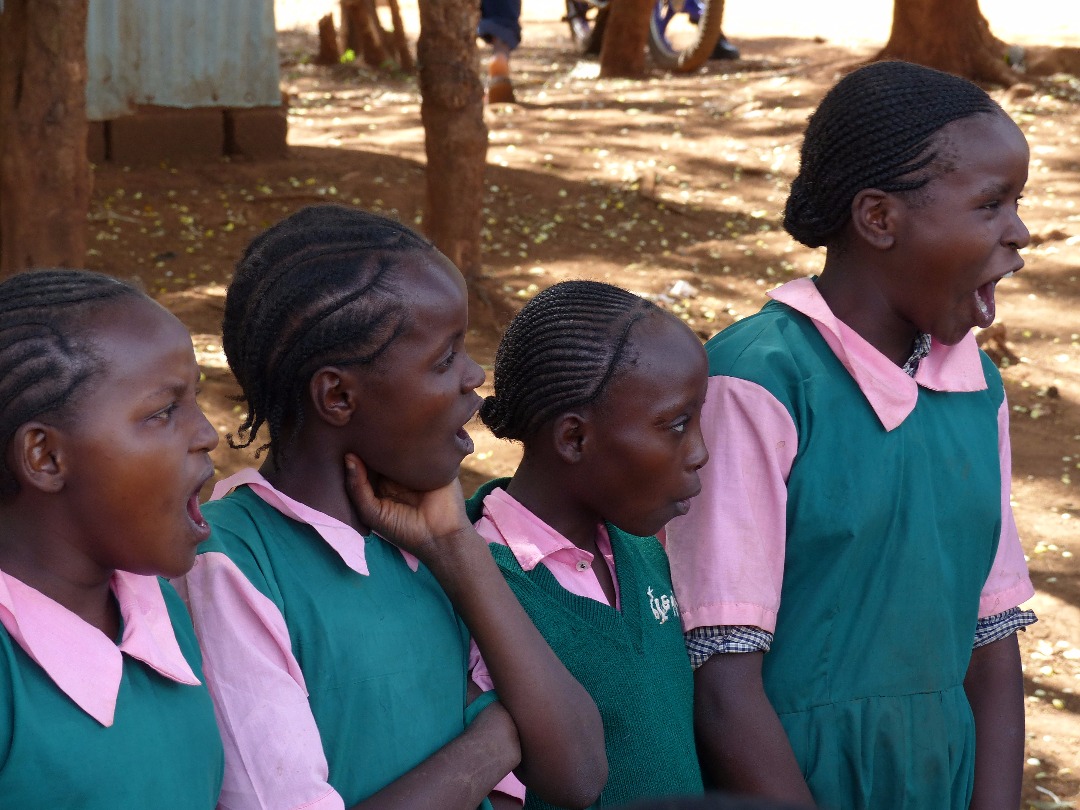 [Speaker Notes: “Support Girls Initiative” is where we support 10 girls in their secondary education.]
Facebook:
https://www.facebook.com/projecttimagine/


Instagram:
https://www.instagram.com/project.imagine/?hl=en


Website:
https://www.projectimagine.net/

Email:
projectimaginekenya@gmail.com

Support us!!
Social Media
Keep In Touch And Raise Awareness For What We Do!
[Speaker Notes: Can Someone put down the correct Project Imagine Email? For some reason I have two.]
Thank You;
For Giving Girls a Chance.
The Project Imagine Team
[Speaker Notes: We’ll add additional scripts to individually talk about our experience.]